Global Policy Seminar and NSC Simulation
IRP 401  -  IRP 402
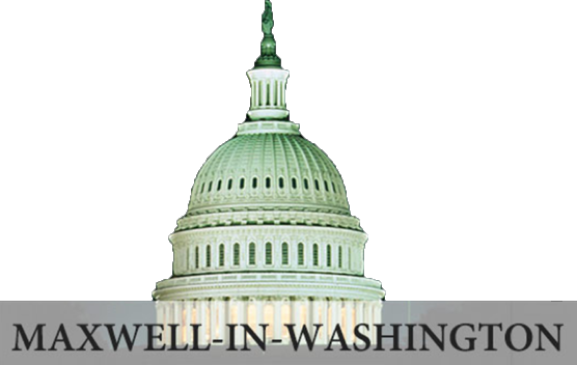 Week Seven1 March 2024
Prof. Fulton T. Armstrong
SPRING 2024
Washington dialect
“Please submit it in the appropriate format.”
TODAY’S AGENDA
TODAY’S AGENDA
Offsite Visit
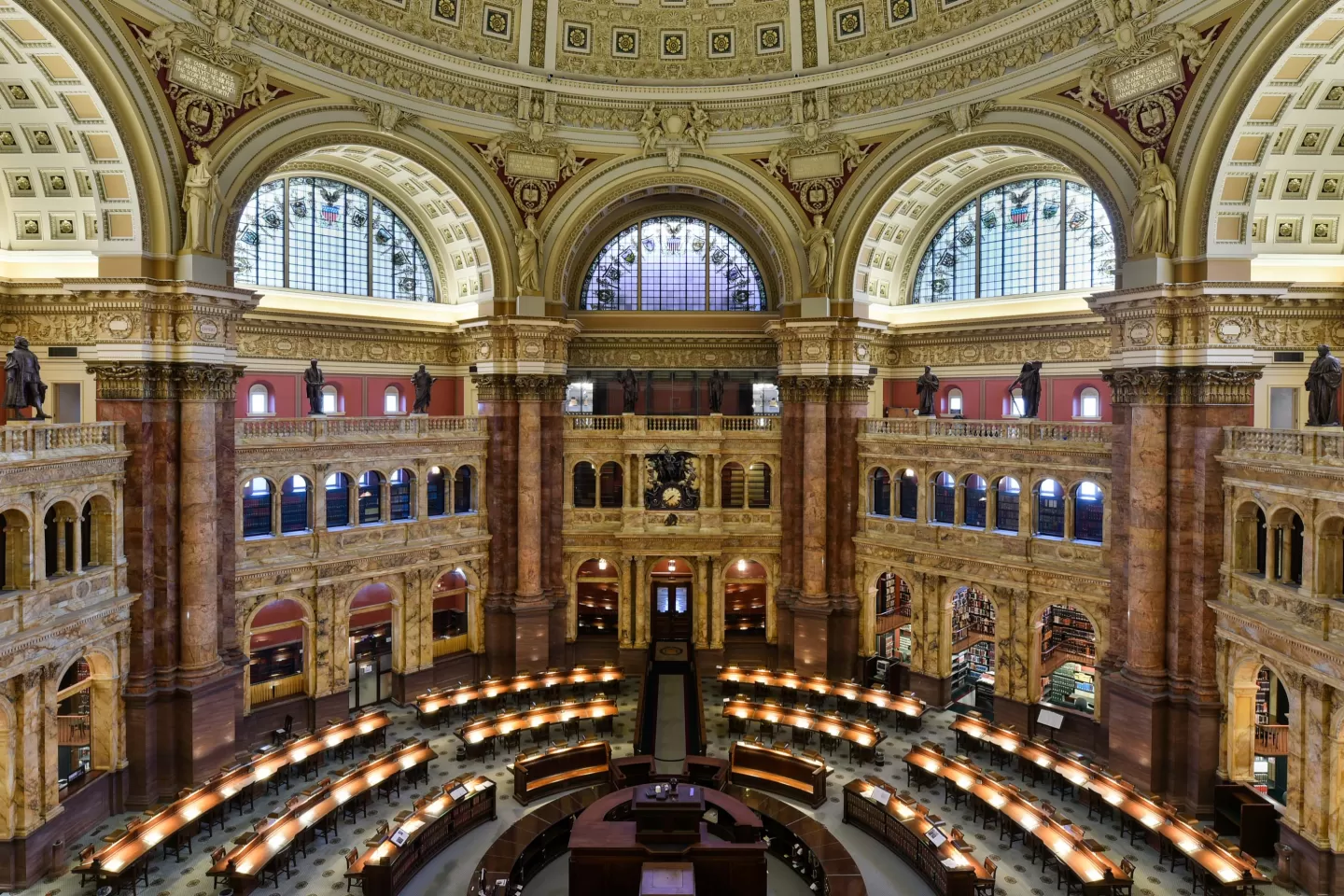 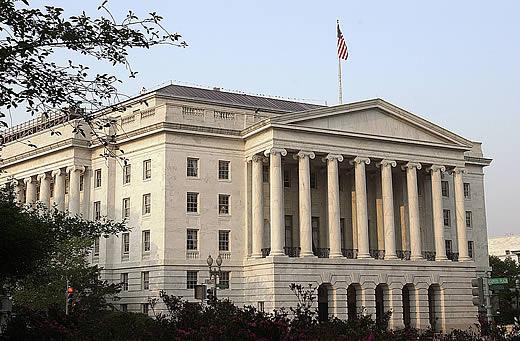 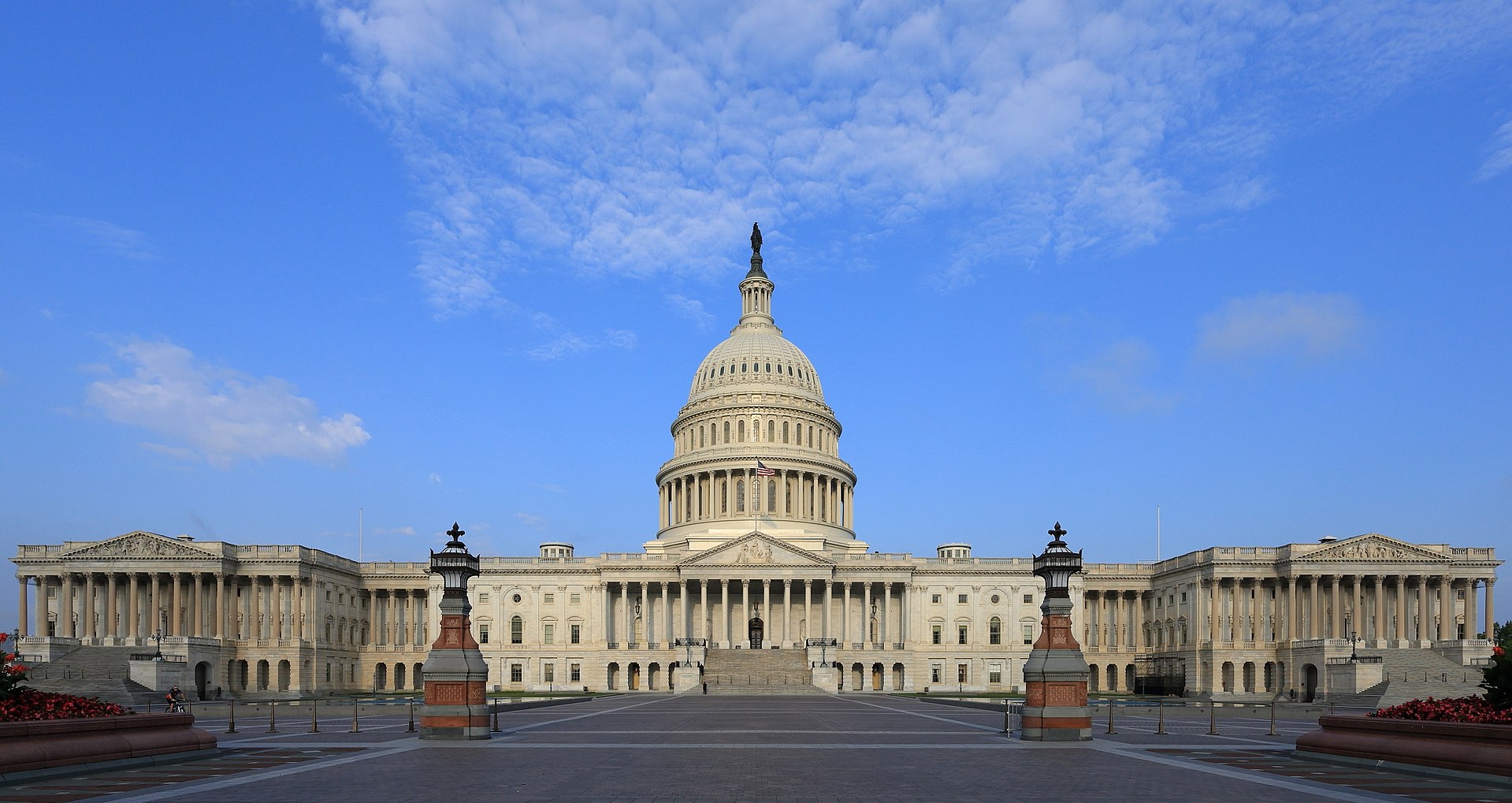 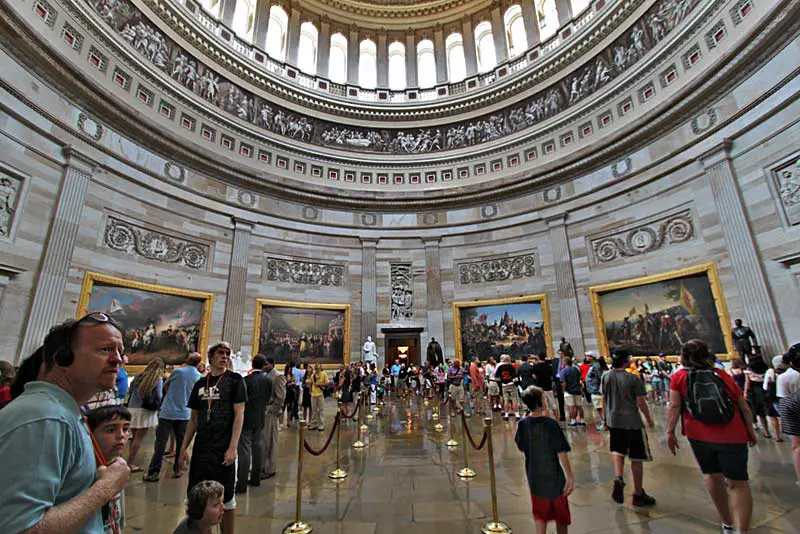 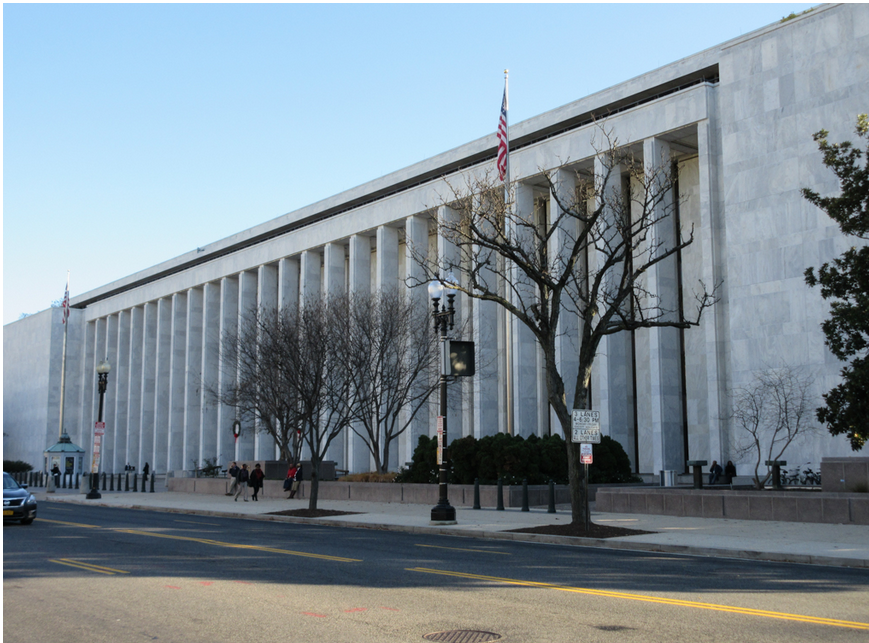 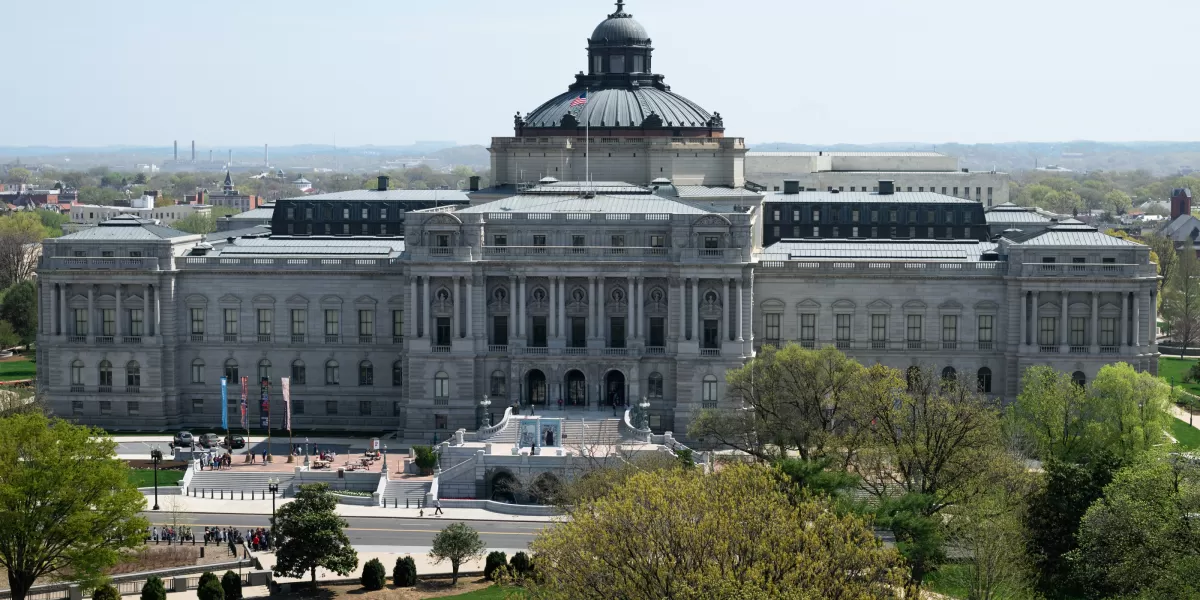 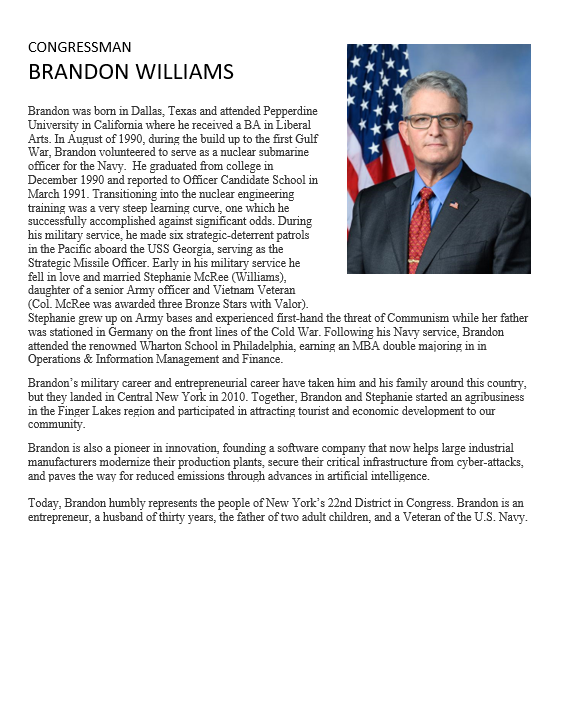 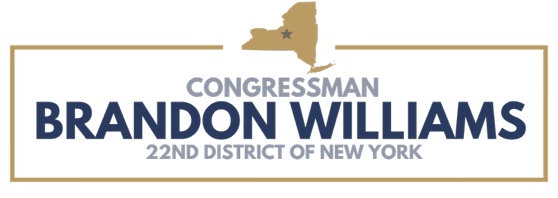 Joe Guy
Chief of Staff

Michael Inguanta
Legislative Director

Bradyn Lawrence
Legislative Correspondent

Rachel Lent
Executive Assistant

House Telephone Directory (Feb 2024)
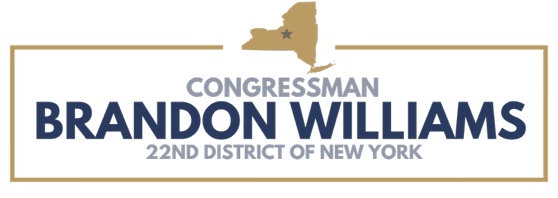 Impressions?
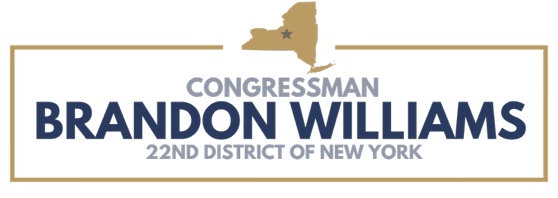 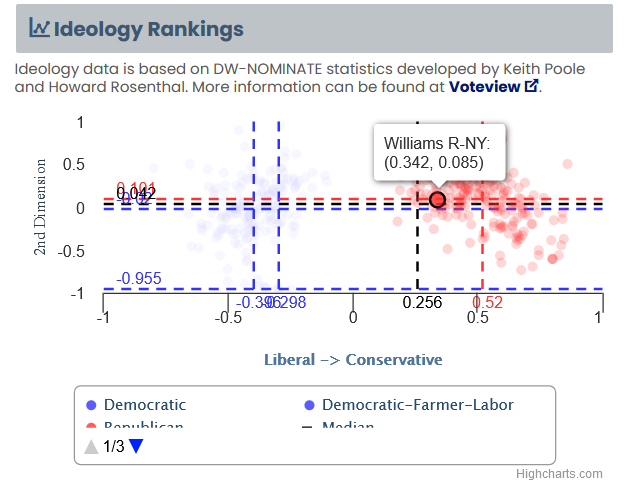 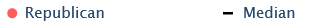 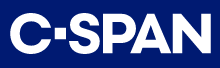 Role of Congress in foreign policy
What is it?  
House vs. Senate?
Who are the actors?
What do the readings tell you?
LAW
THE LEGISLATIVE PROCESS
The basics that we all learn in school
Sent to President
Passes other body
Sent to other body
Pass House/Senate
Put on calendar
Lots of factors/voices along the way,such as …??
Sent to full House/Senate
Referral to Committees
Bill drafted
LAW
THE LEGISLATIVE PROCESS
IS IT A PERFECT PROCESS?
“No one pretends that democracy is perfect or all-wise. Indeed it has been said that democracy is the worst form of Government except for all those other forms that have been tried from time to time.…”
-- Winston S Churchill, 11 November 1947
The basics that we all learn in school
Sent to President
Passes other body
Sent to other body
Pass House/Senate
Put on calendar
Sent to full House/Senate
Referral to Committees
Bill drafted
LAW
THE LEGISLATIVE PROCESS
The basics that we all learn in school
Sent to President
LOOKING AT BROADER PROCESS …
What drives policy and its processes in broader government context?
Passes other body
Sent to other body
Pass House/Senate
Put on calendar
Sent to full House/Senate
Referral to Committees
Bill drafted
THE POLICY PROCESS
The policy process
How does a government make a “policy”?
What are the inputs?
Who are the actors?
The legislative inputs
What are they?  House vs. Senate?
Who are the actors?
THE POLICY PROCESS
In simplest form …
In reality …
Many internal and external voices
Many implicit and explicit influences
Many stages
Sometimes “hidden hands”
WHAT ARE THEY?
Role of Congress in foreign policy
What is it?  
House vs. Senate?
Who are the actors?
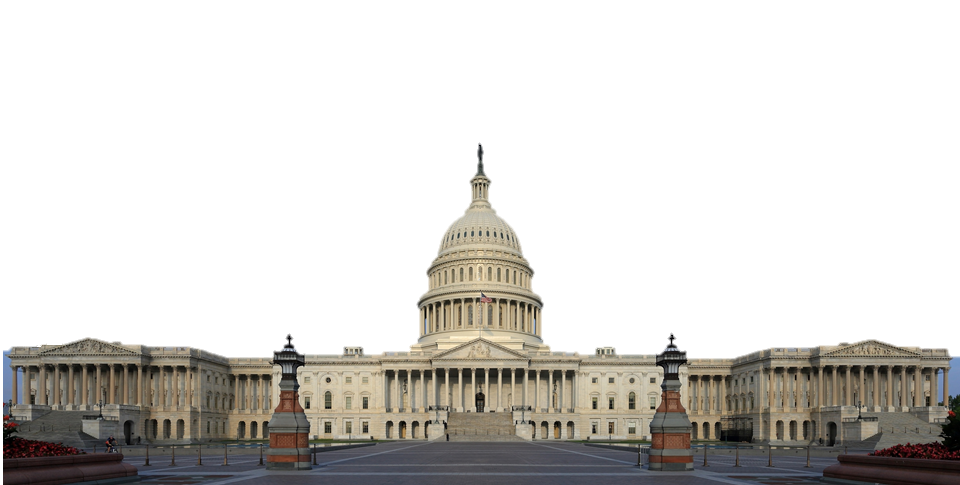 Role of Congress                in Foreign Policy
General …
Fund government – civilian and military
Regulation of foreign commerce
Declare war
Oversight
Stimulate debate and drive public opinion
Specific powers of Senate
Specific powers of House
Confirmations (“advice and consent”; simple majority)
Treaties (with 2/3 of members)
Originate all spending
Impeach federal officials
What’s the War Powers Resolution?
Why did Congress legislate it?
How well has it worked?
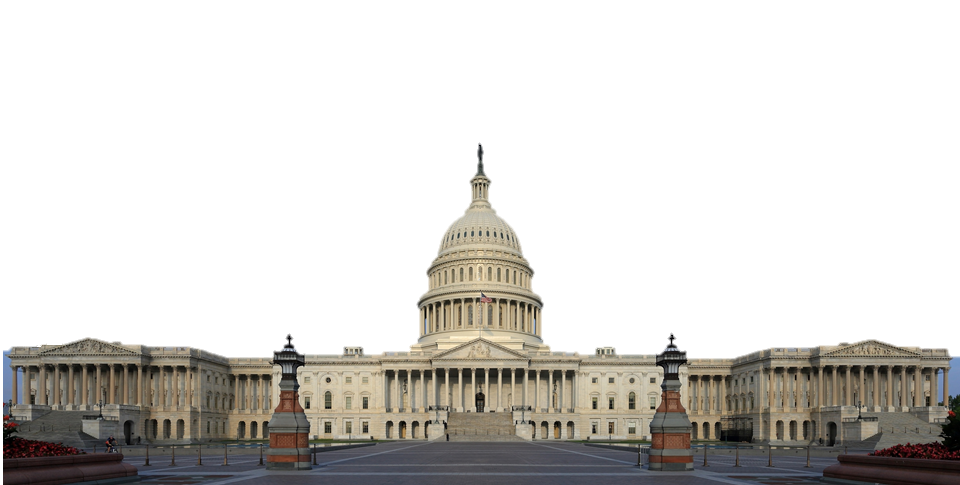 Does the system work?
Does policy usually reflect the best possible option?
Does policy appear driven by analysis of “the problem”?
How can the process – or results – be improved?
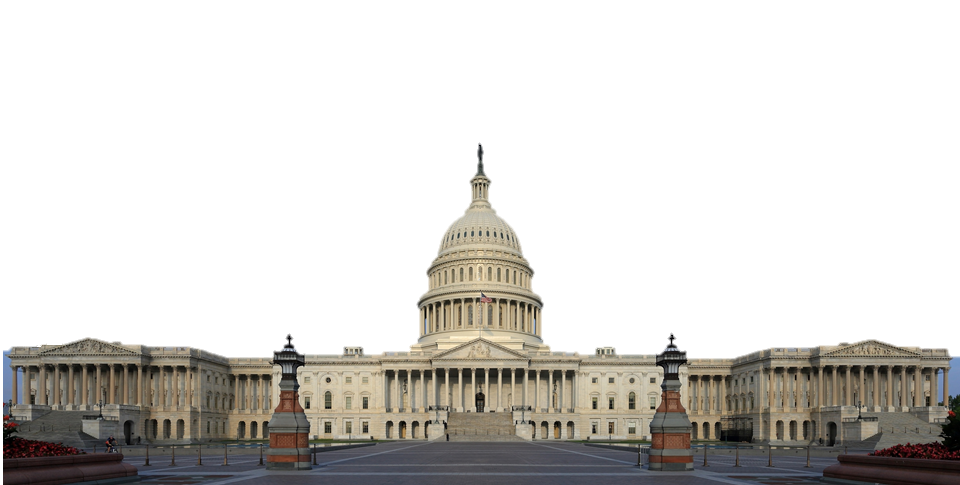 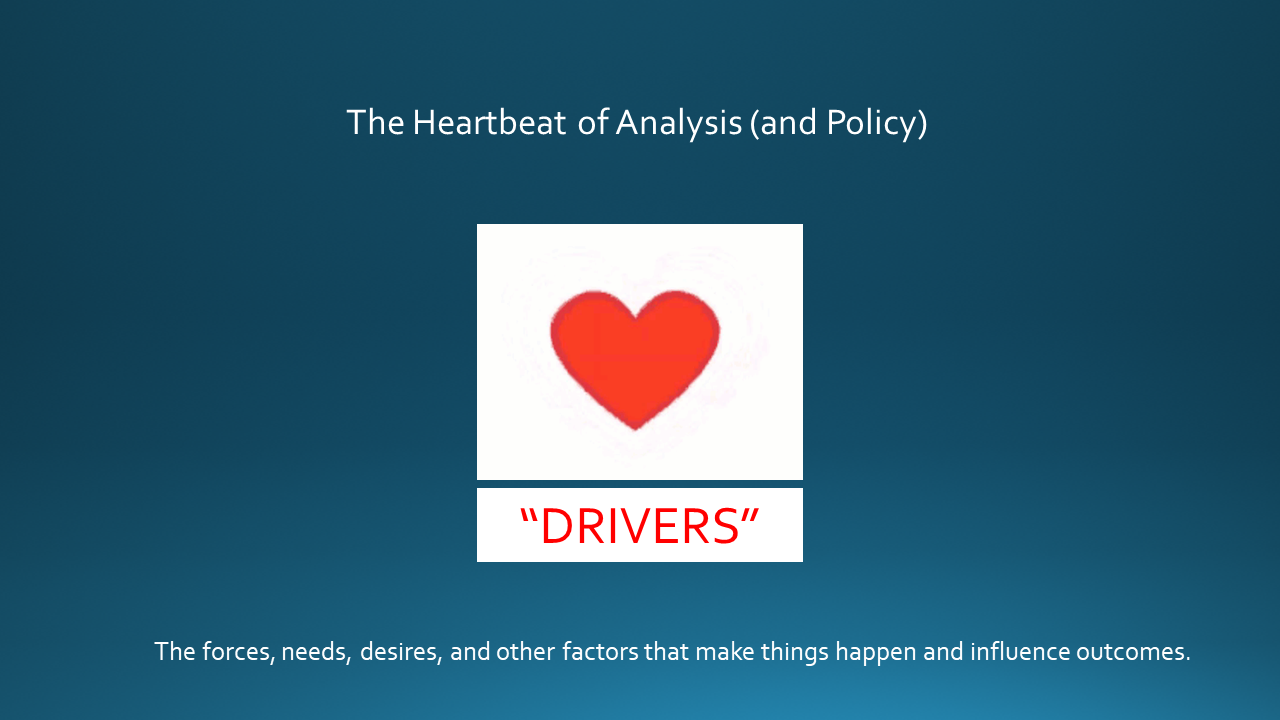 In which part of the processes that we’ve discussed are you most interested?
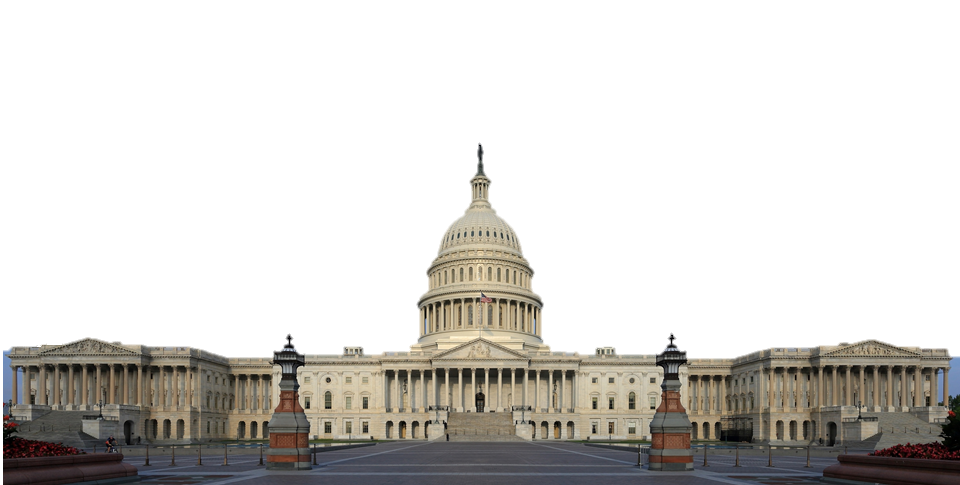 Project Updates
Project Planning
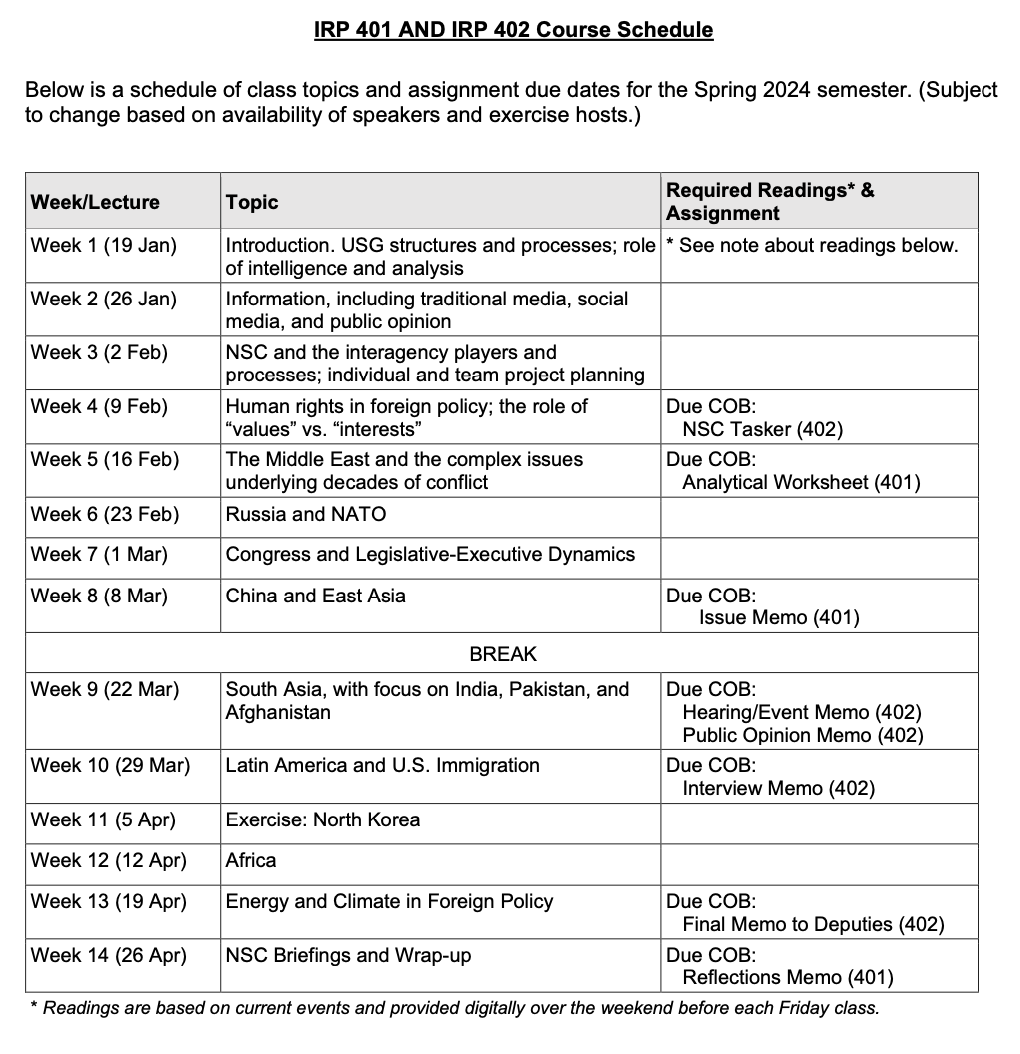 
401
402


Confirm: Everyone has a plan?


QUESTIONS?


Are you running into any difficulties?

- Finding information
- Doing analysis
- Developing 0ptions
- Formulating a recommendation
Do you remember the elements of a memo?
Are the templates working for you?
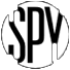 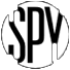 Encryption
Securely sending information
“One-time pad”
Book code or book cipher
Encryption machines
Computer encryption
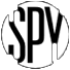 “One-time pad”
keys
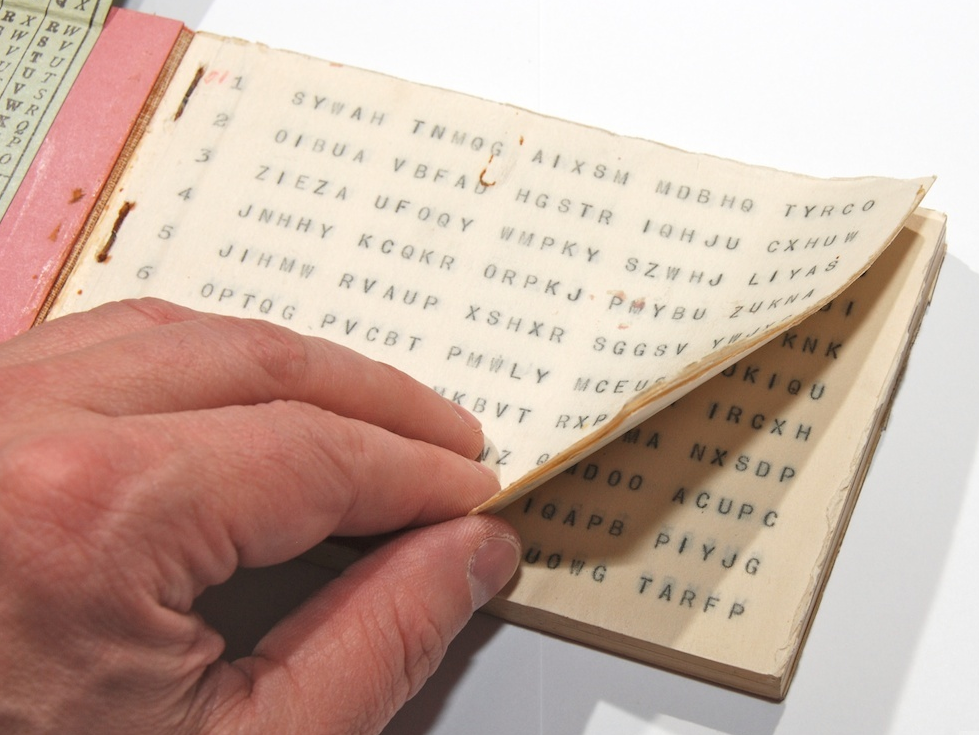 A series of groups of letters
Two identical copies
Used agreed-upon day/time
Extremely secure (if pad is secure)
[Speaker Notes: NOTE FIVE GROUPS OF FIVE LETTERS – because A=0]
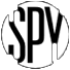 “One-time pad”
keys
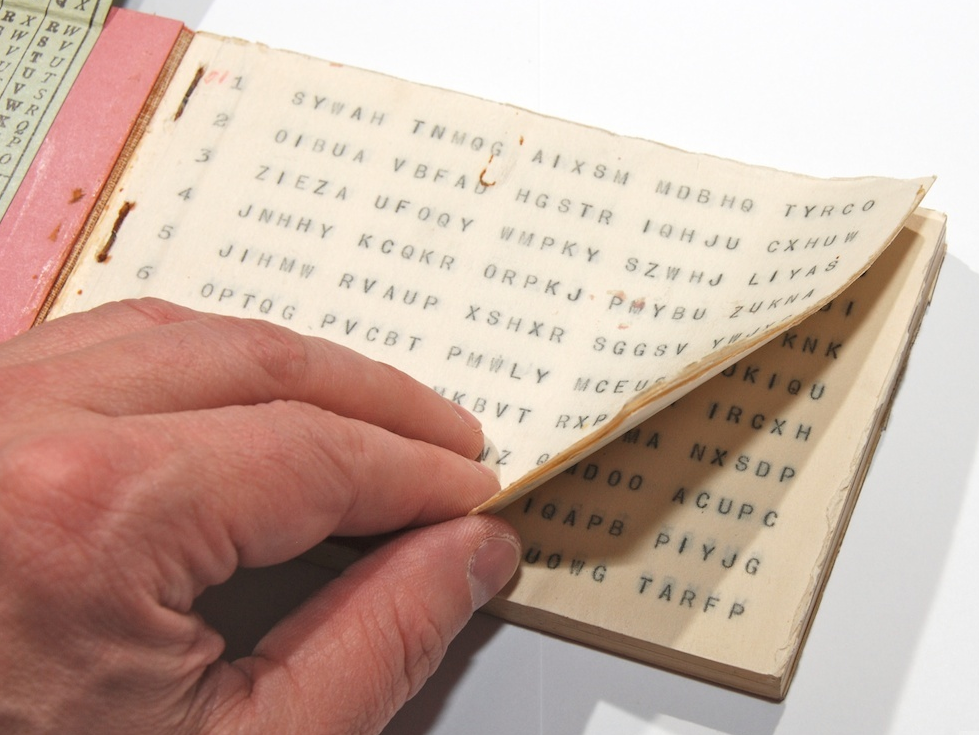 A series of groups of letters
Two identical copies
Used agreed-upon day/time
Extremely secure (if pad is secure)
AN EXAMPLE …  Let’s say …
First key is SBMHR
Your requirement is:  What is the enemy having for lunch?
[Speaker Notes: NOTE FIVE GROUPS OF FIVE LETTERS – because A=0]
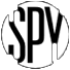 Key begins with:  SBMHR
Message you want to send:  PIZZA
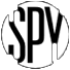 Key begins with:  SBMHR
Message you want to send:  PIZZA
[Speaker Notes: Once again!!!]
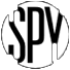 MSG from HQS:

What is the enemy going to eat for lunch?
Your encoded REPLY:
F  J  L  G  R
On subsequent mentions of PIZZA, you will not repeat F J L G R, because you’ll use a different key from the OTP.
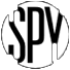 “Book Code”
Two identical copies of a book
Commercially available; doesn’t look like a codebook
Flexible date/time
Caution: Vocabulary has to be appropriate to intelligence information
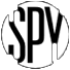 “Book Code”
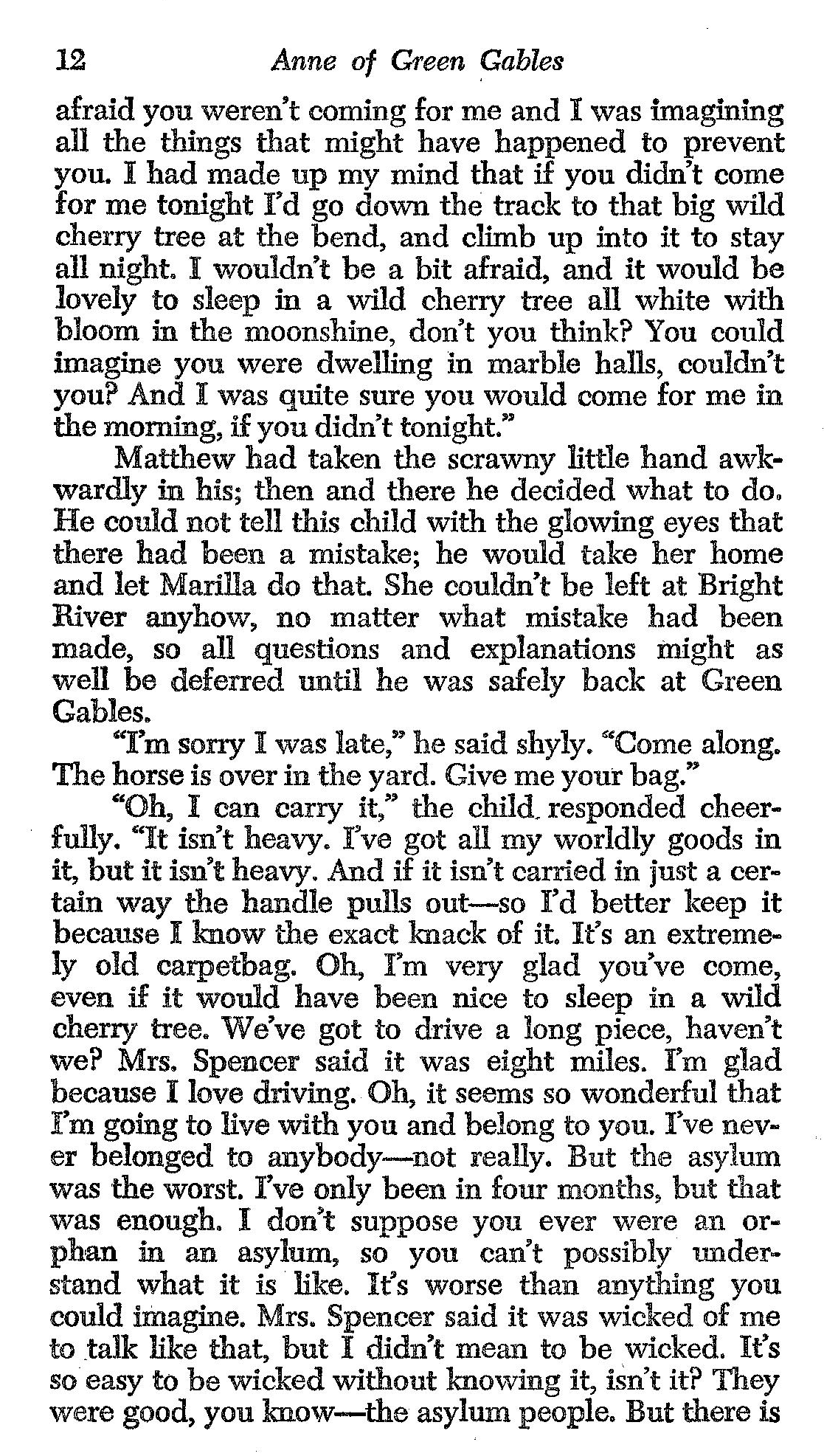 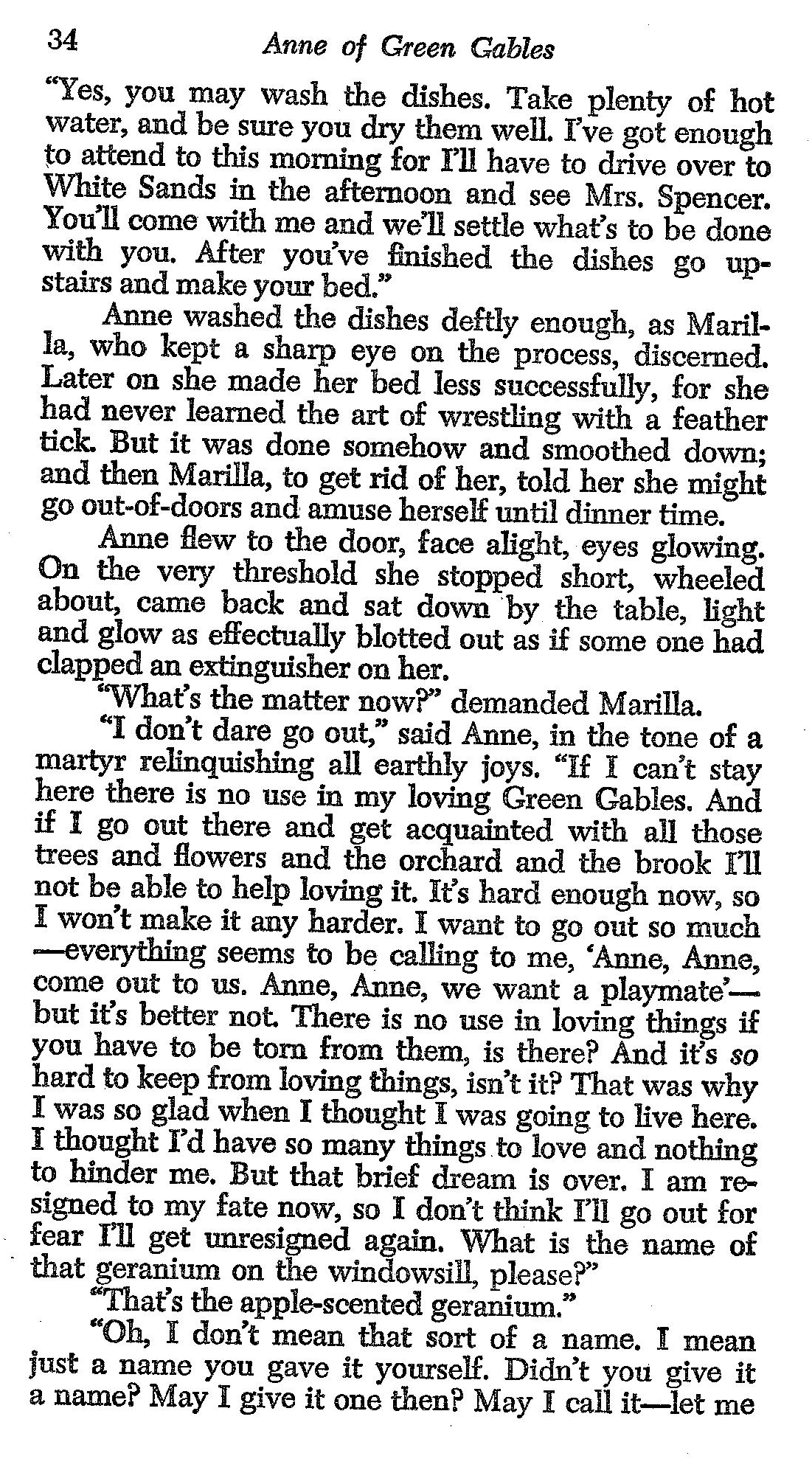 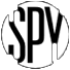 121003

343409

340102
I
LOVE
YOU
REMINDER
In ANY meeting … if guest/speaker is repeating self, consider …
Using body language to signal “message received”
Depending on your style, interrupting gently with a brief …
“thanks” or “I understand” or “I see”
paraphrasing
segue to colleague’s question/point
ask if you can ask followup

UNDERSTAND this: some people feel obligated to fill the time.
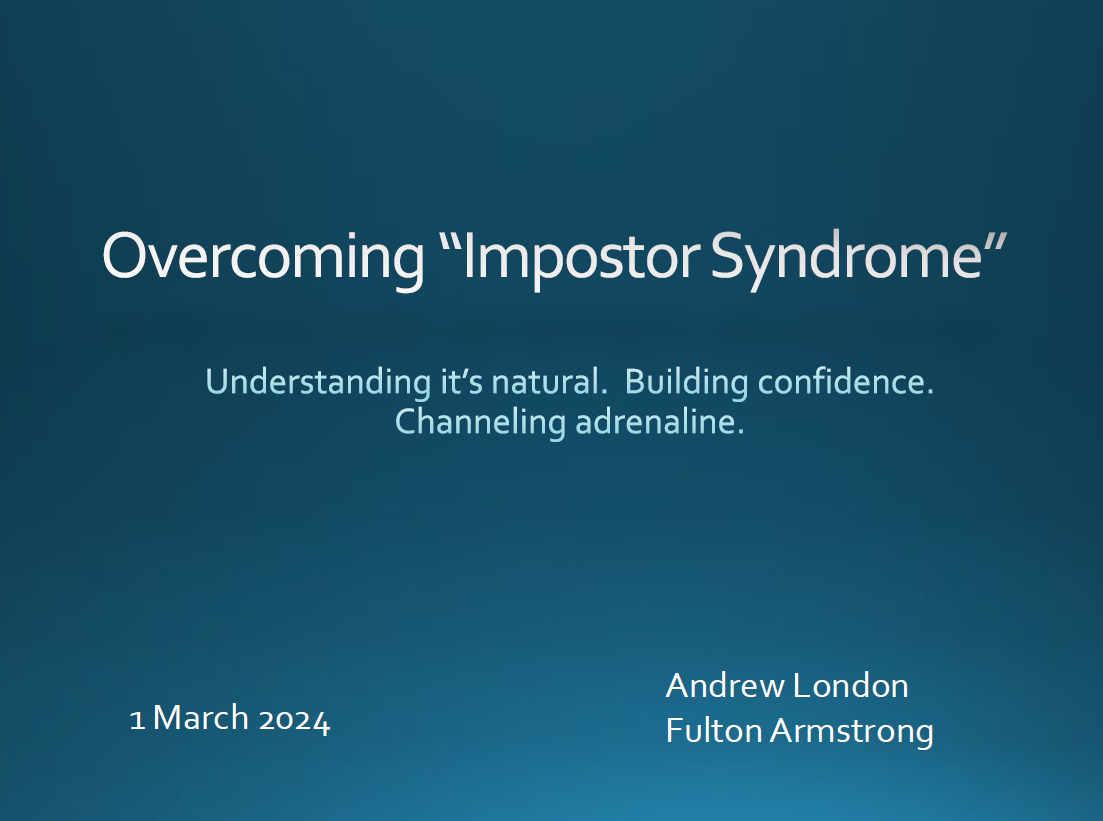 WRAPUP
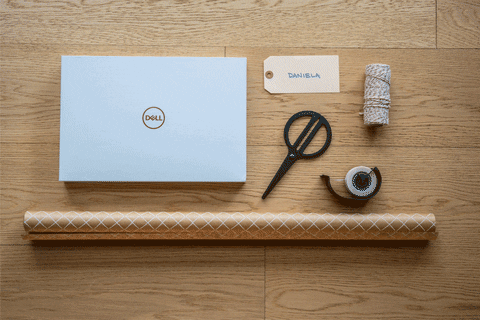 Next week
China internal
China-U.S.
China-Taiwan
China
Begin INTERNSHIP discussions

Three volunteers to start?
Anything else?
Global Policy Seminar and NSC Simulation
IRP 401  -  IRP 402
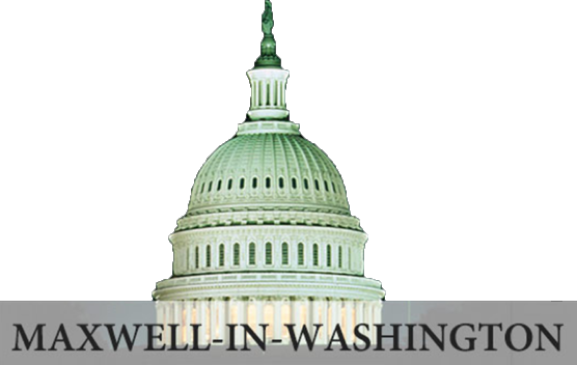 Week Seven1 March 2024
Prof. Fulton T. Armstrong